Внеурочная деятельность по общеинтеллектуальному направлению средствами курса  «Комплексные проверочные работы на краеведческом материале Владимирской области» и развивающего курса «Математика с увлечением» издательства «Планета»
Розова И.П., 
Резниченко О.Ф.,
Шишеева А.В.
МАОУ «СОШ №37» г. Владимир
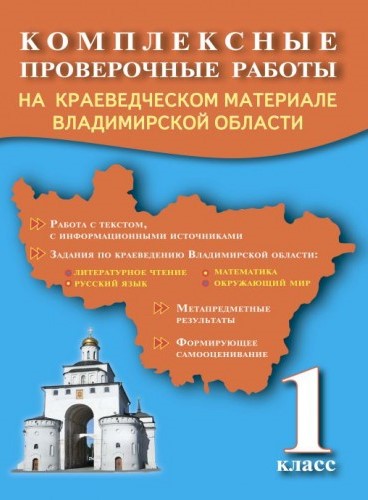 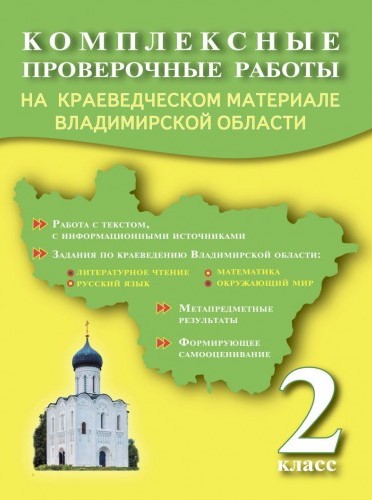 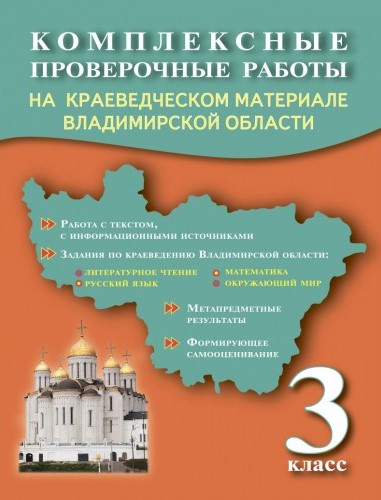 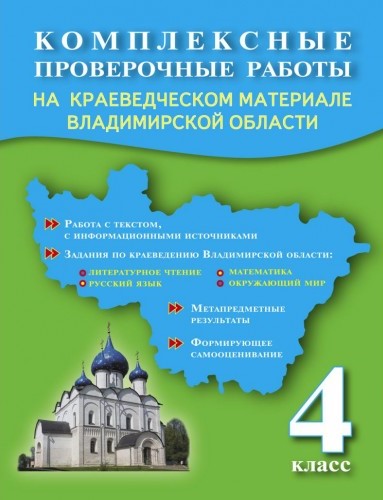 Особенности построения материала
АРИФМЕТИЧЕСКИЕДЕЙСТВИЯ
ТЕКСТОВЫЕ  ЗАДАЧИ
ГЕОМЕТРИЧЕСКИЙ       МАТЕРИАЛ
Математика с увлечением
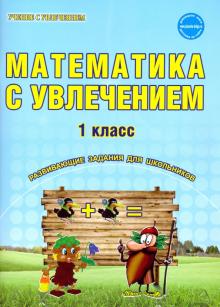 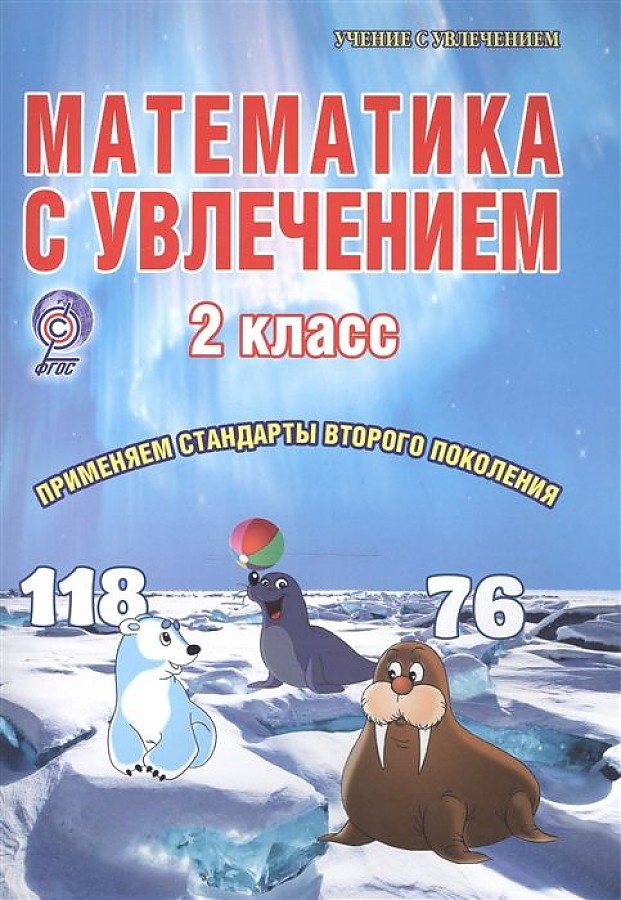 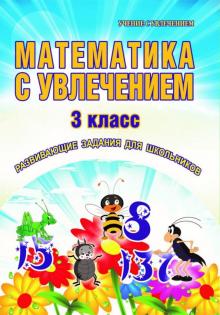 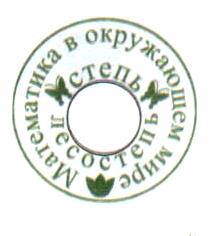 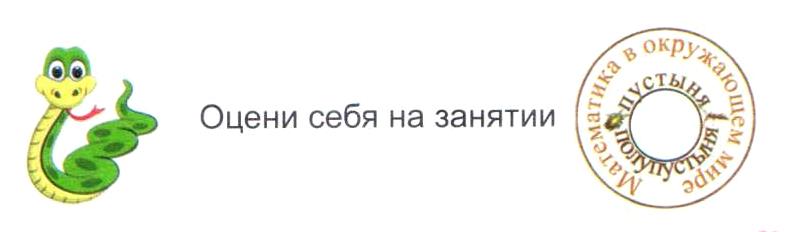 «Весь  огромный мир вокруг меня полон неизведанных тайн. И я буду их открывать всю жизнь, потому что это самое интересное, самое увлекательное занятие в мире!»В. Бианки
Условные обозначения:
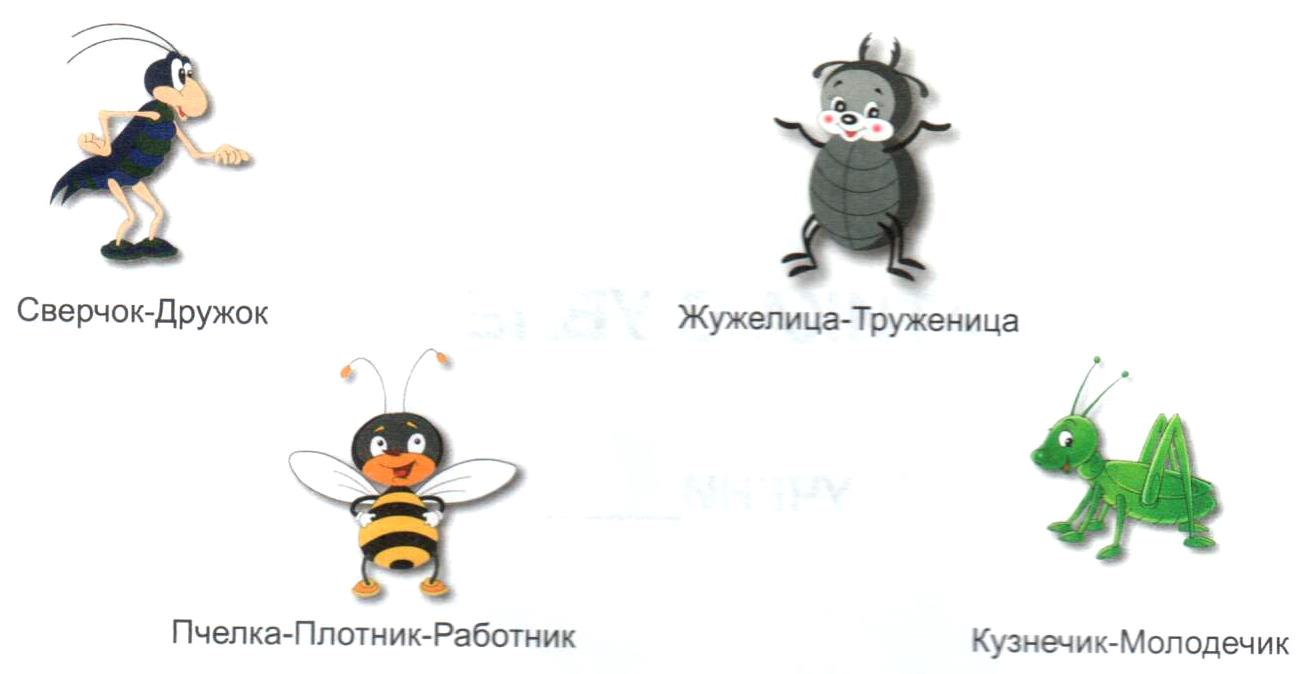 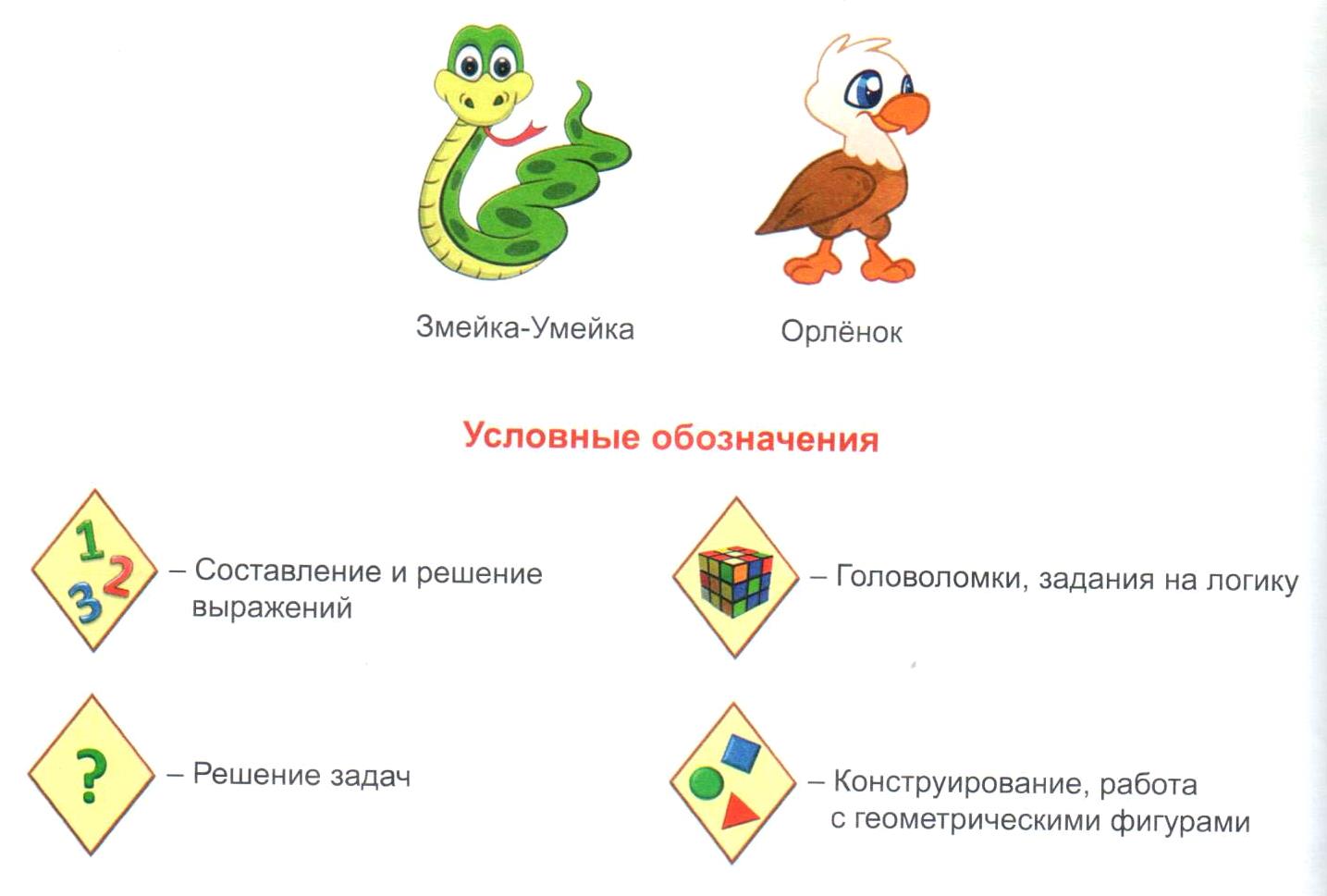 Графические диктанты 1-2 класс
Конструирование 1-2 класс
Графические диктанты  3 - 4 класс
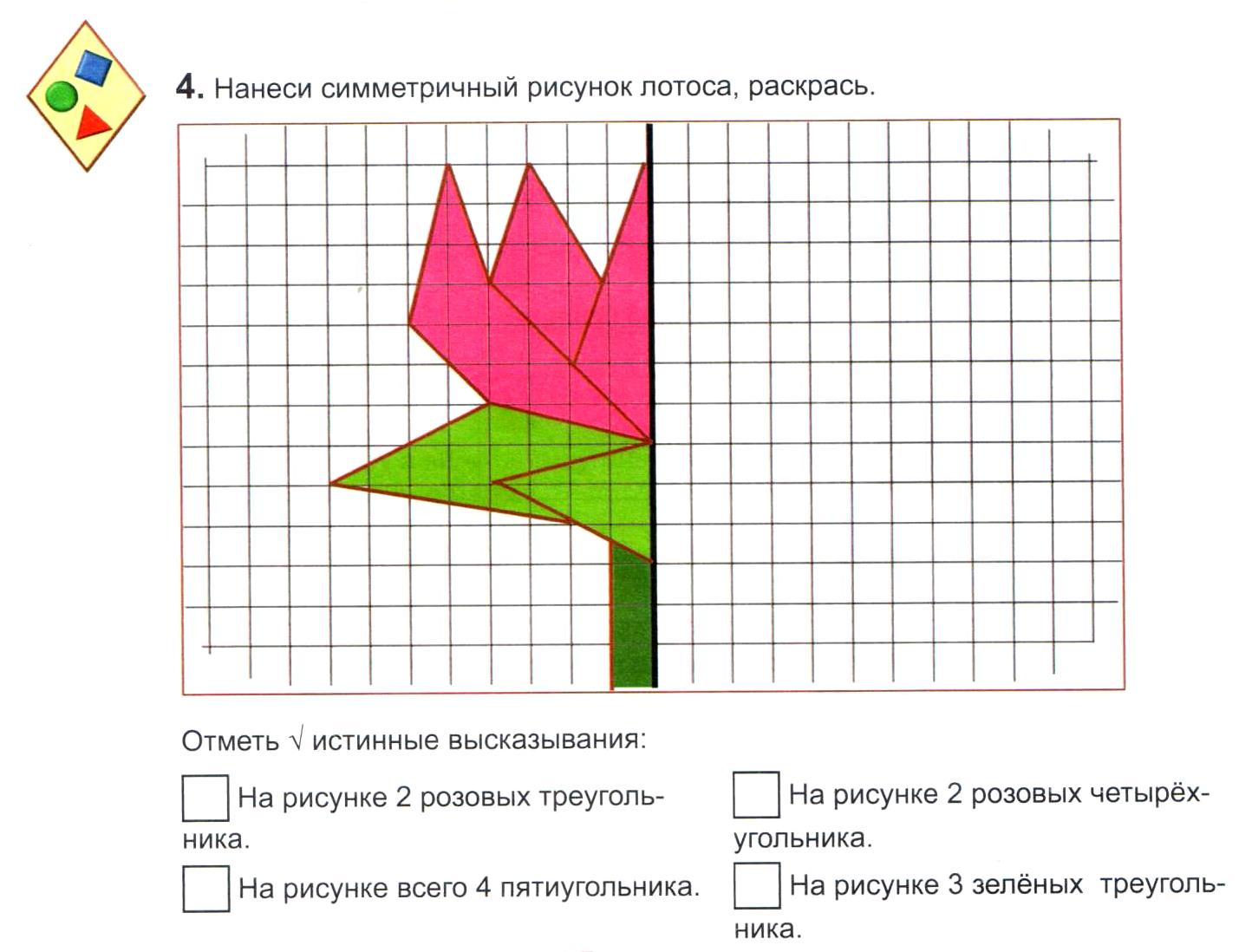 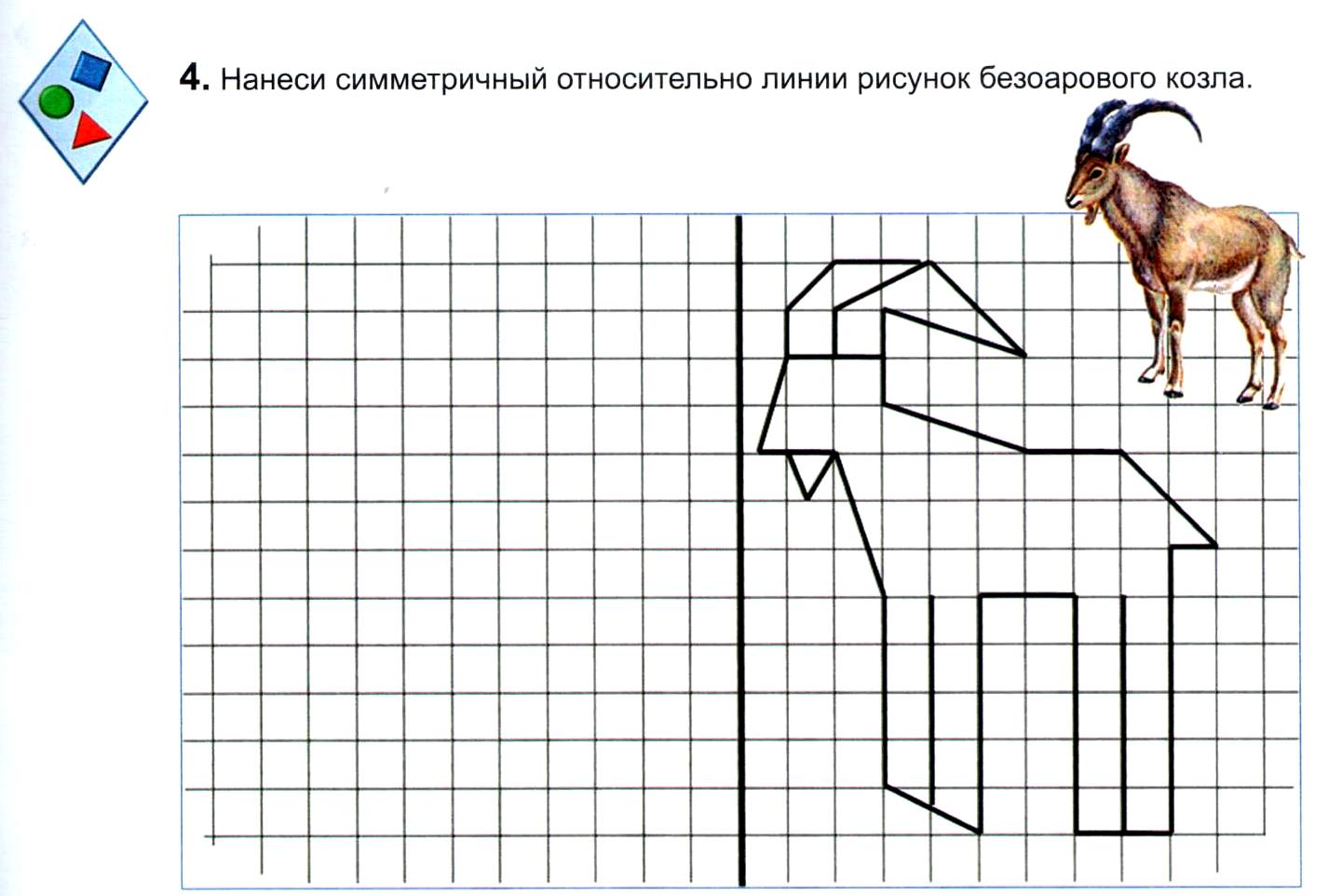 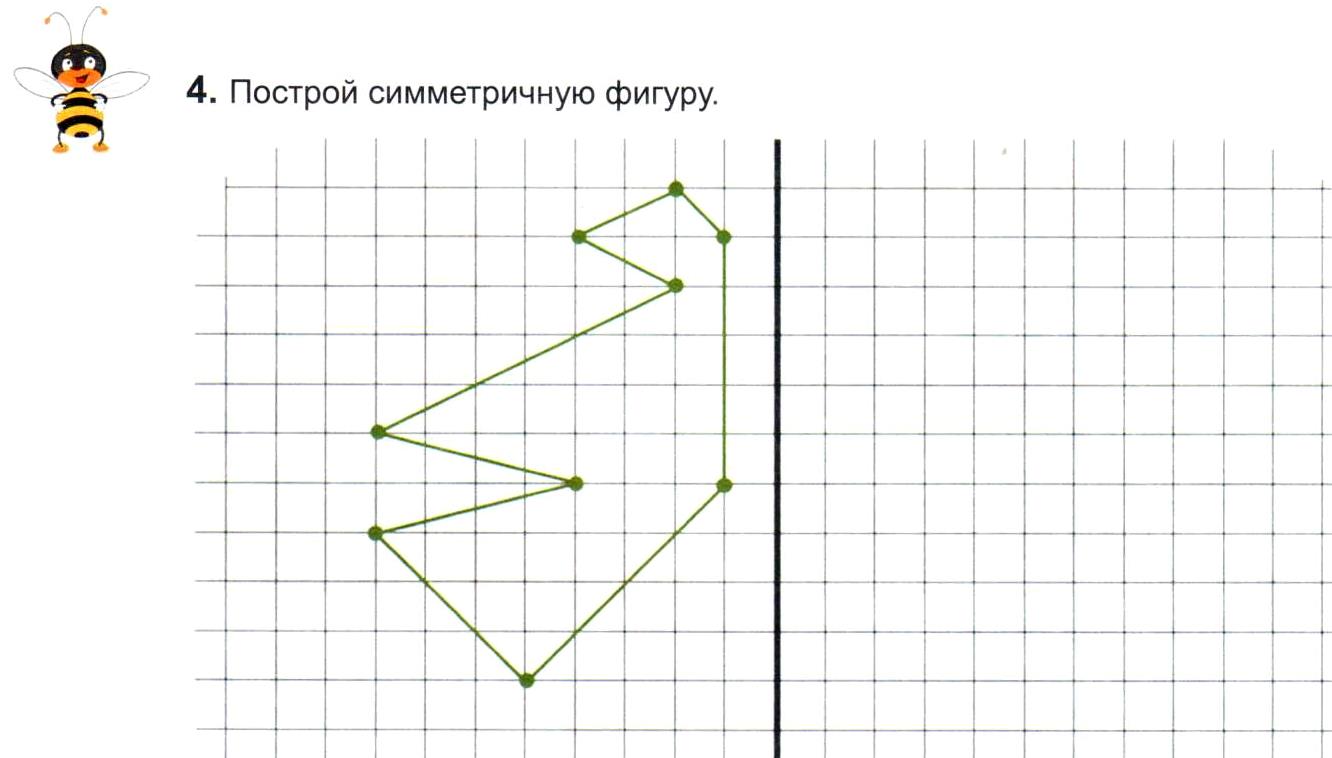 Конструирование  3 - 4 класс
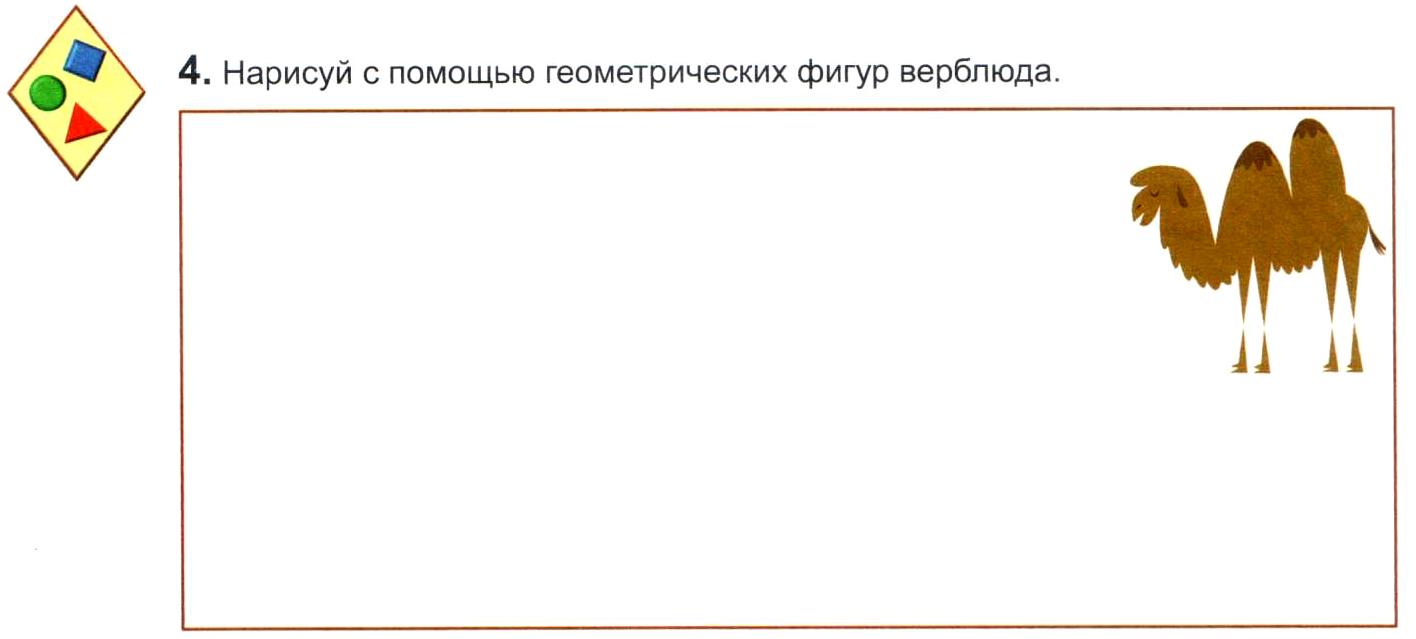 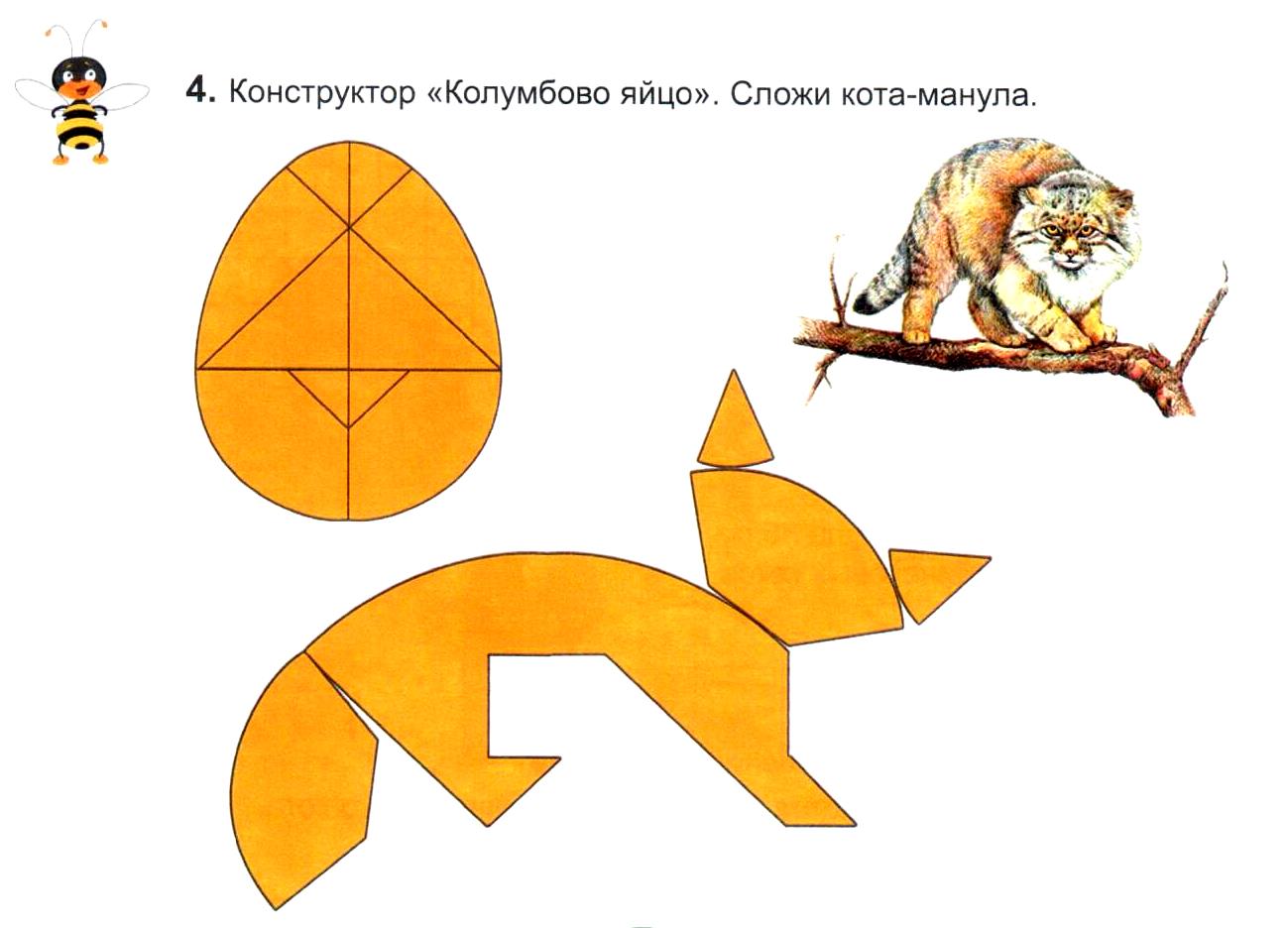 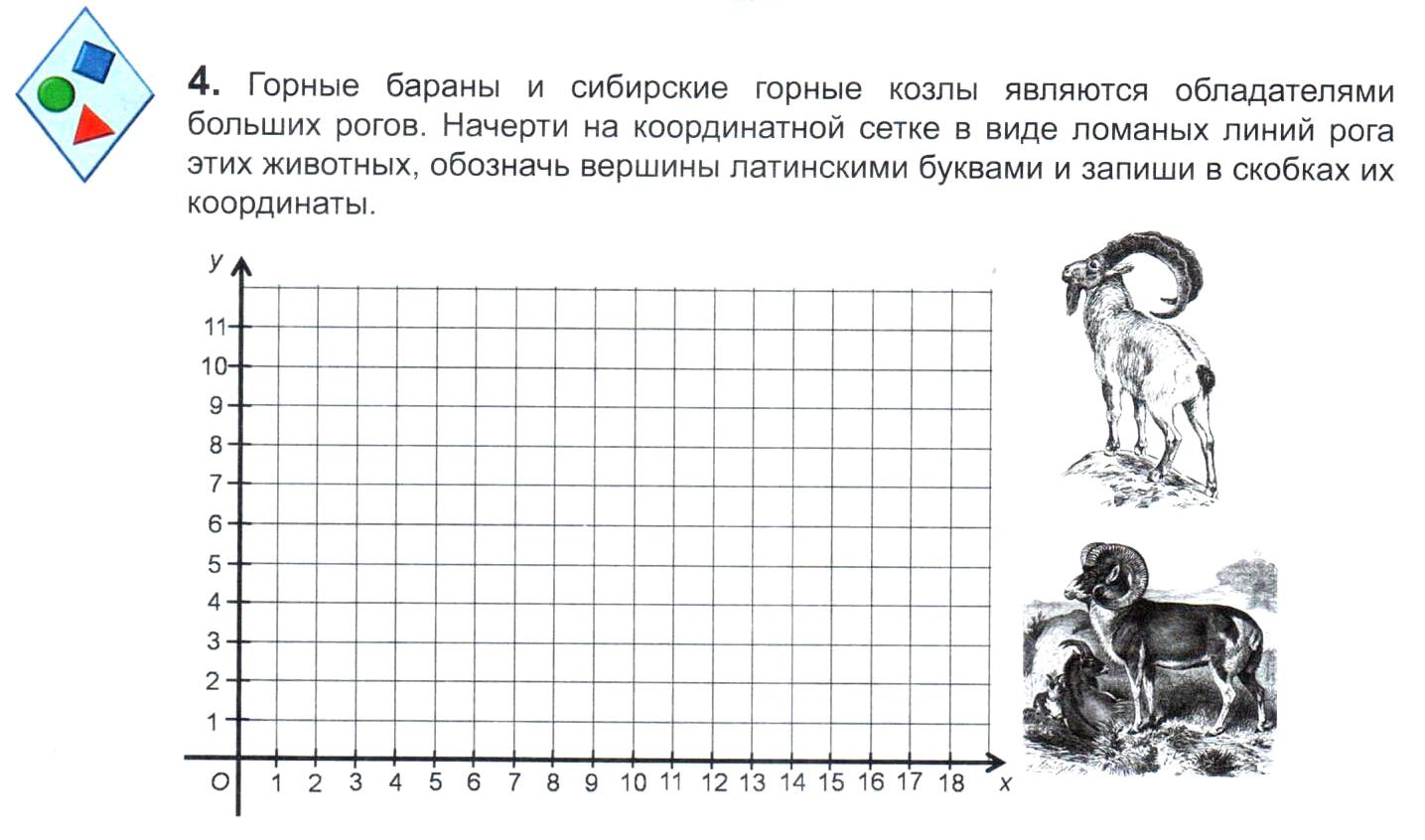 Работа с системой координат
Прочитай названия птиц
(4;3)
(4;3)
(10;8)
(7;10)
(15;5)
(15;5)
(10;8)
(14;4)
(9;2)
(3;1)
(8;7)
(11;6)
(2;9)
Б
О
Р
О
Д
А
Ч
Б
Е
Р
К
У
Т
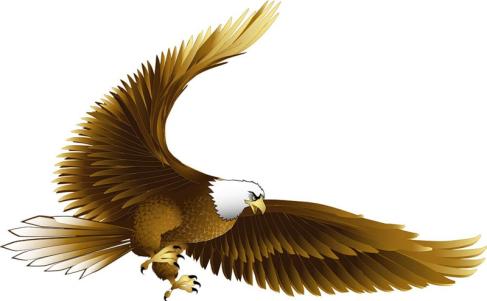 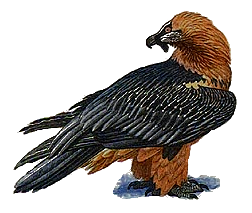 Расшифруй запись
з
ю
н
ч
л
Д
Б
В
Г
А
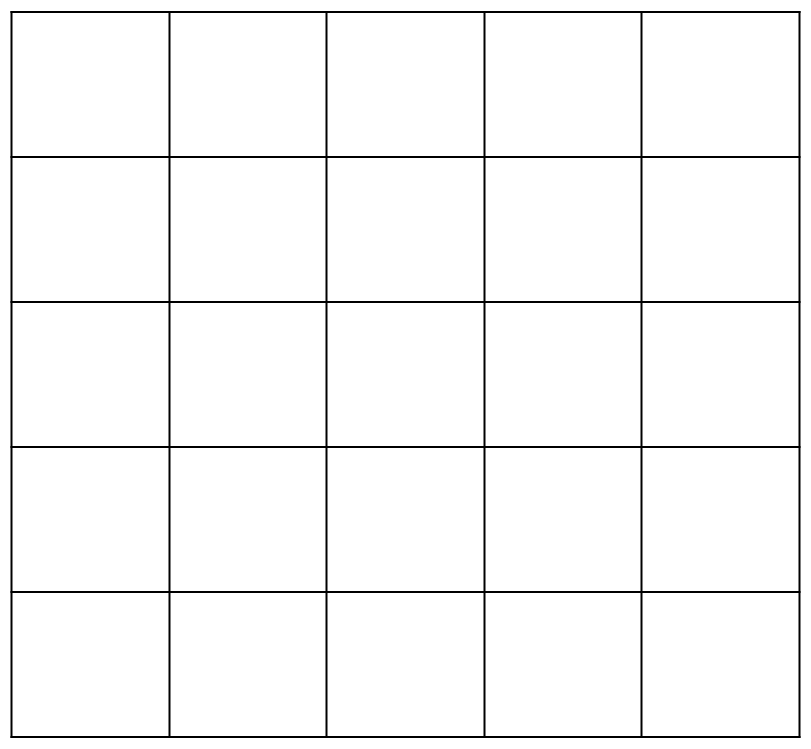 р
г
е
ч
н
1
ю
ы
ы
и
е
2
ь
а
п
а
н
3
д
к
с
в
л
4
(А;1)
(Г;3)
(Д;5)
(В;4)
(Г;1)
(Б;3)
(Г;4)
(Б;5)
(А;4)
(Д;3)
(В;2)
(Д;1)
5
ы
д
ю
н
е
а
н
ы
п
е
с
ч
Вычислительные навыки:         математические раскраски 1-2 класс
Развитие вычислительного навыка :                       Шифровки1 класс                                2 класс
Развитие вычислительного навыка  3 - 4 класс
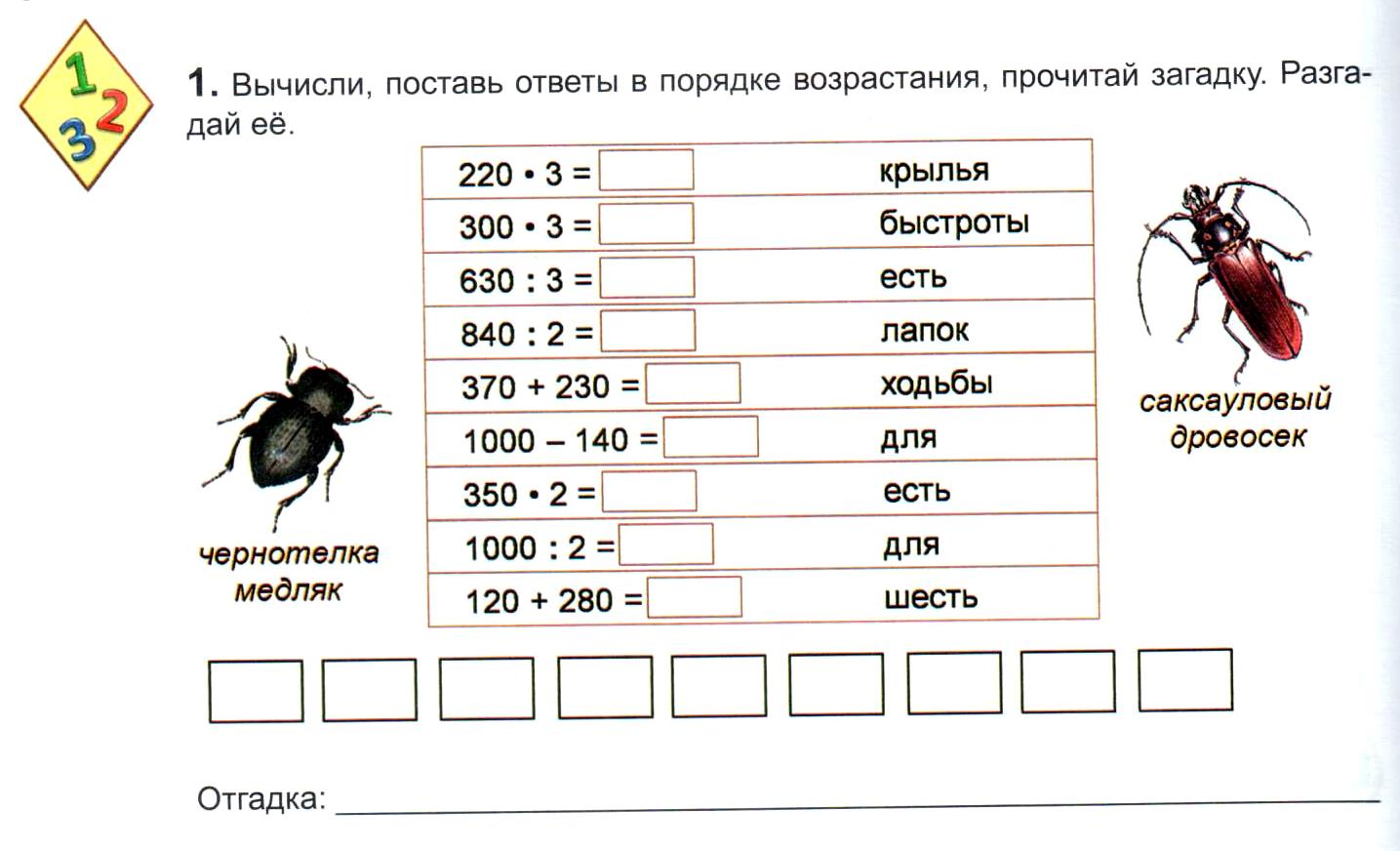 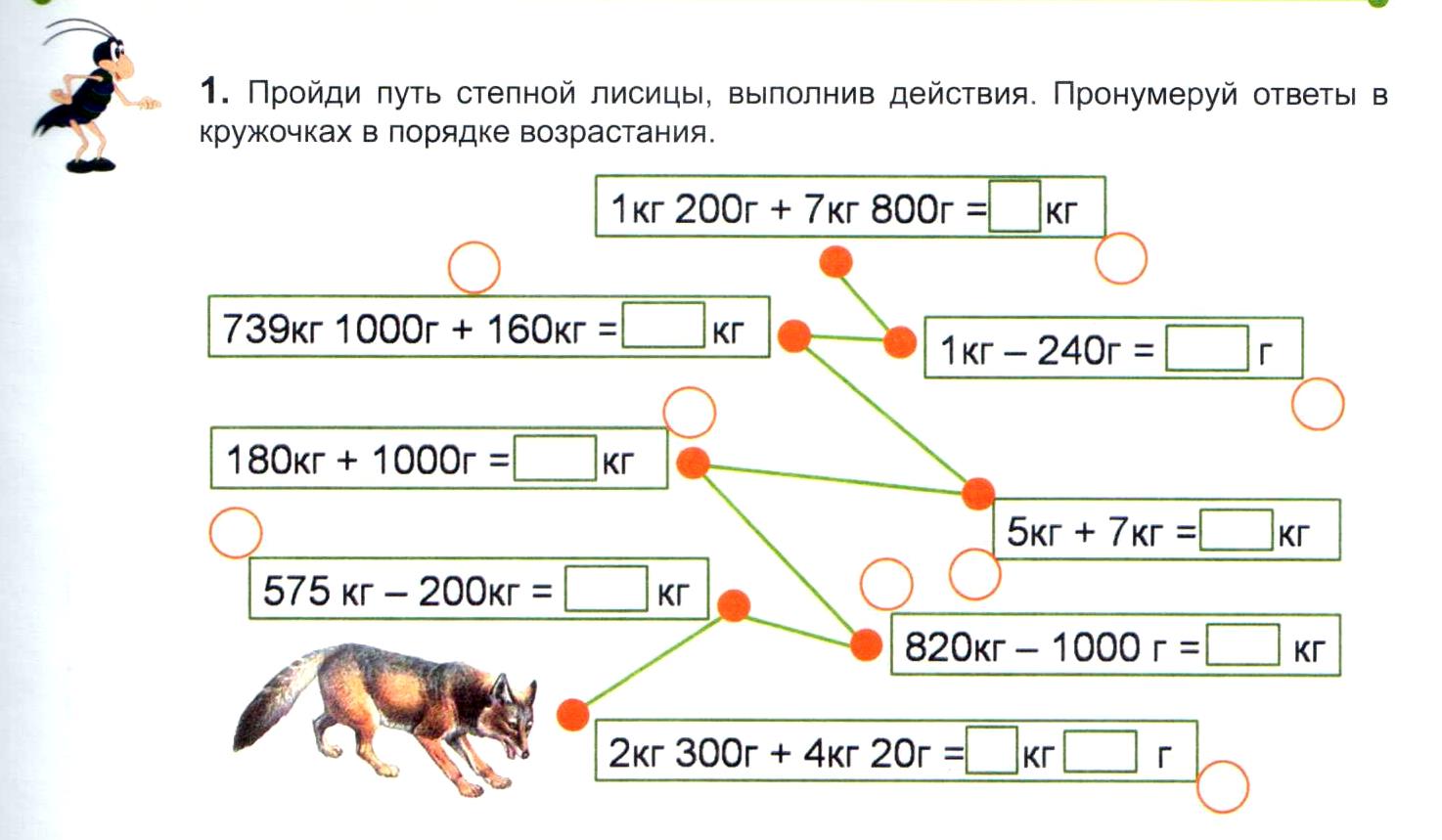 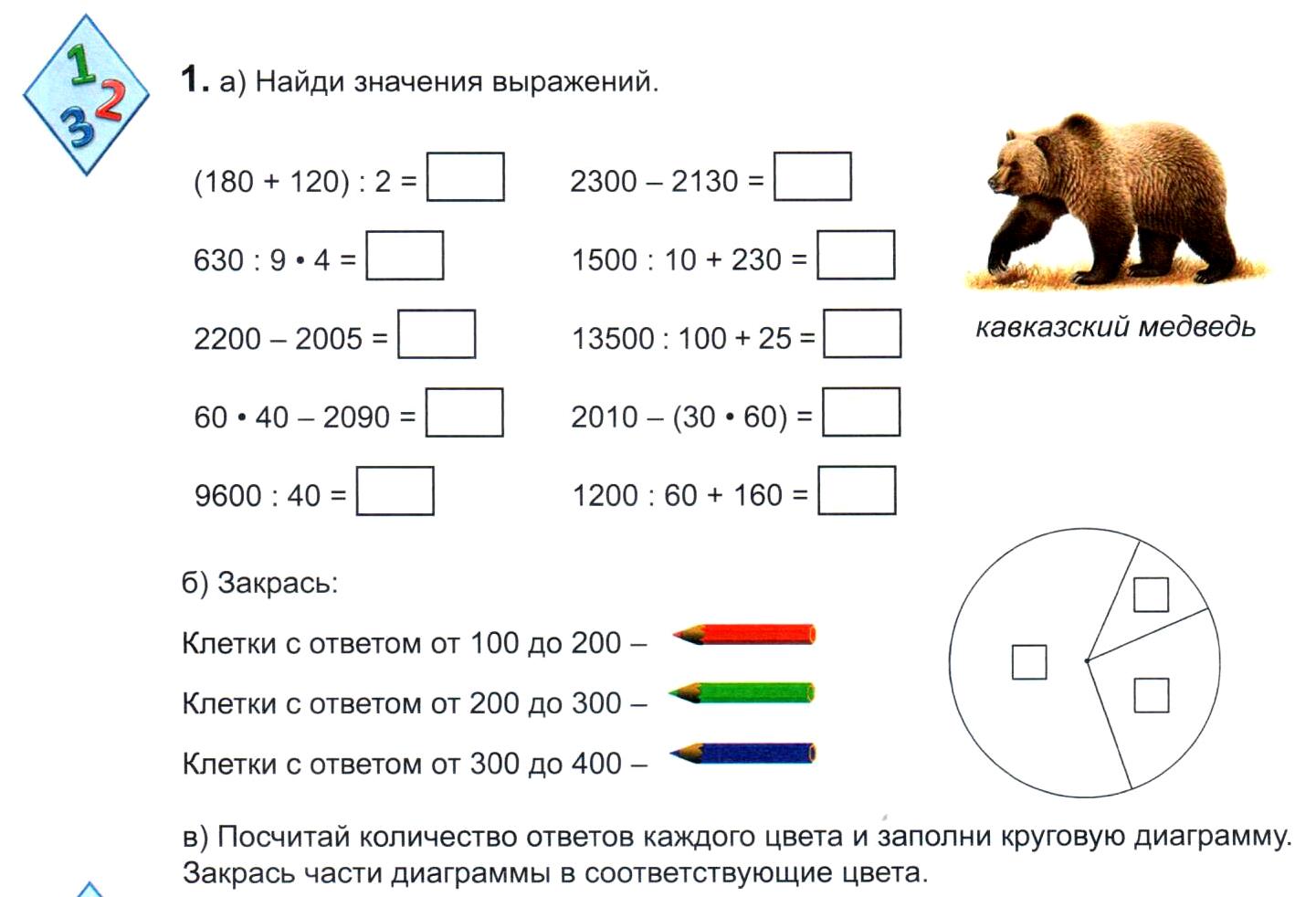 Геометрическая линия 1-2 класс
Геометрическая линия 1-2 класс
Соедини фигуры по схеме
р
п
к
у
а
о
к
а
т
а
а
о
т
р
п
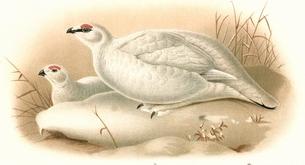 к
у
к
Логические задания в геометрии  3 - 4 класс
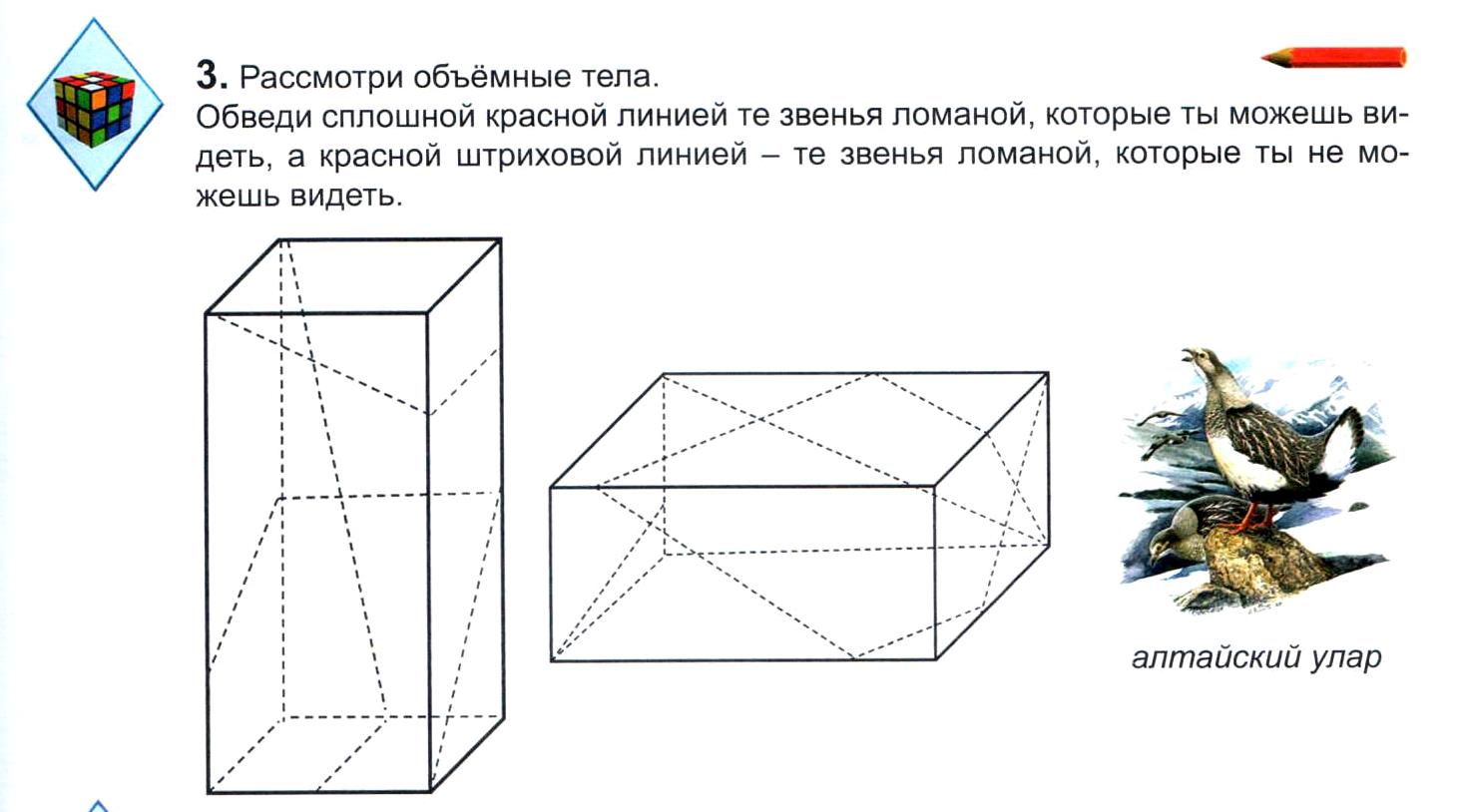 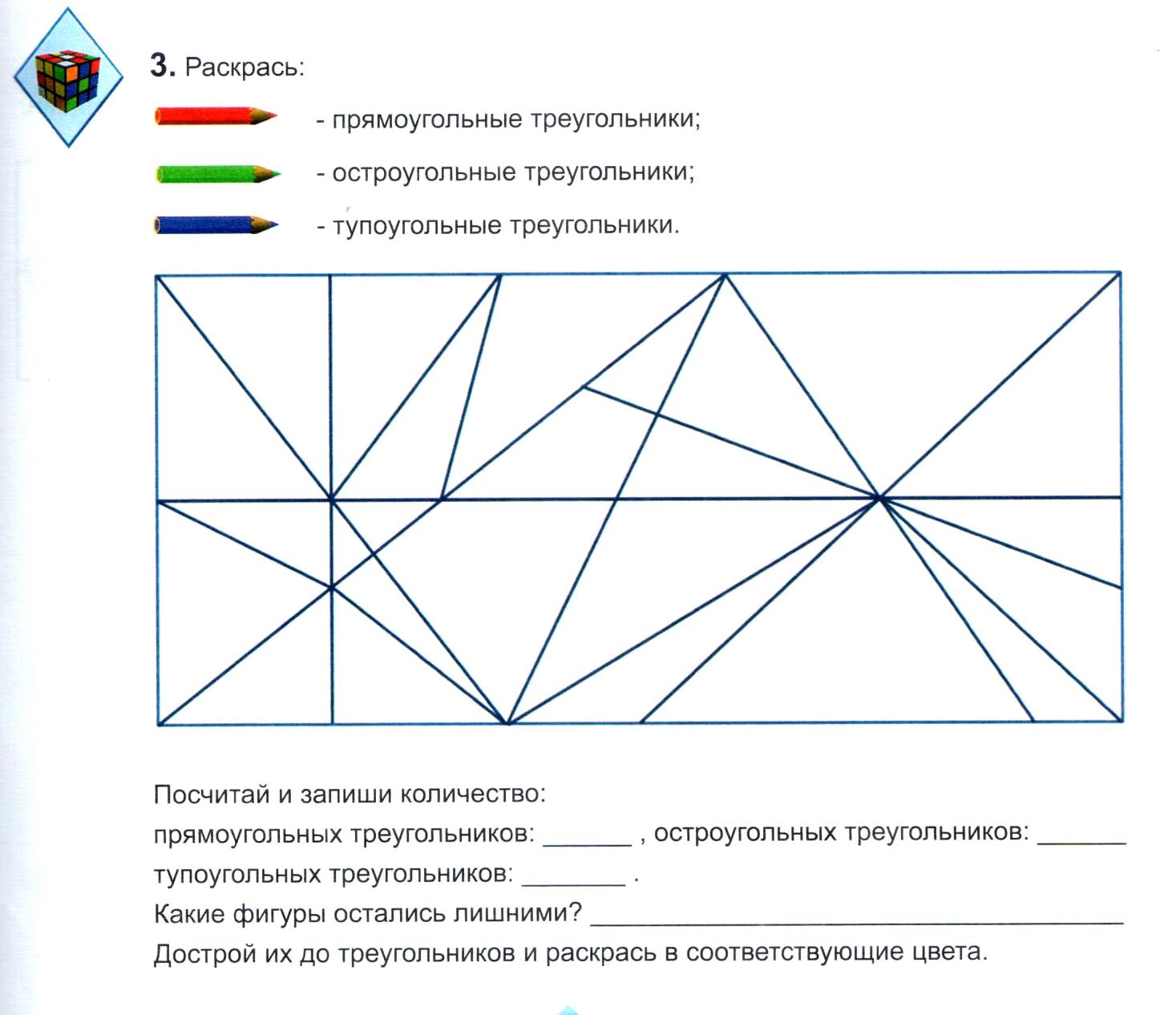 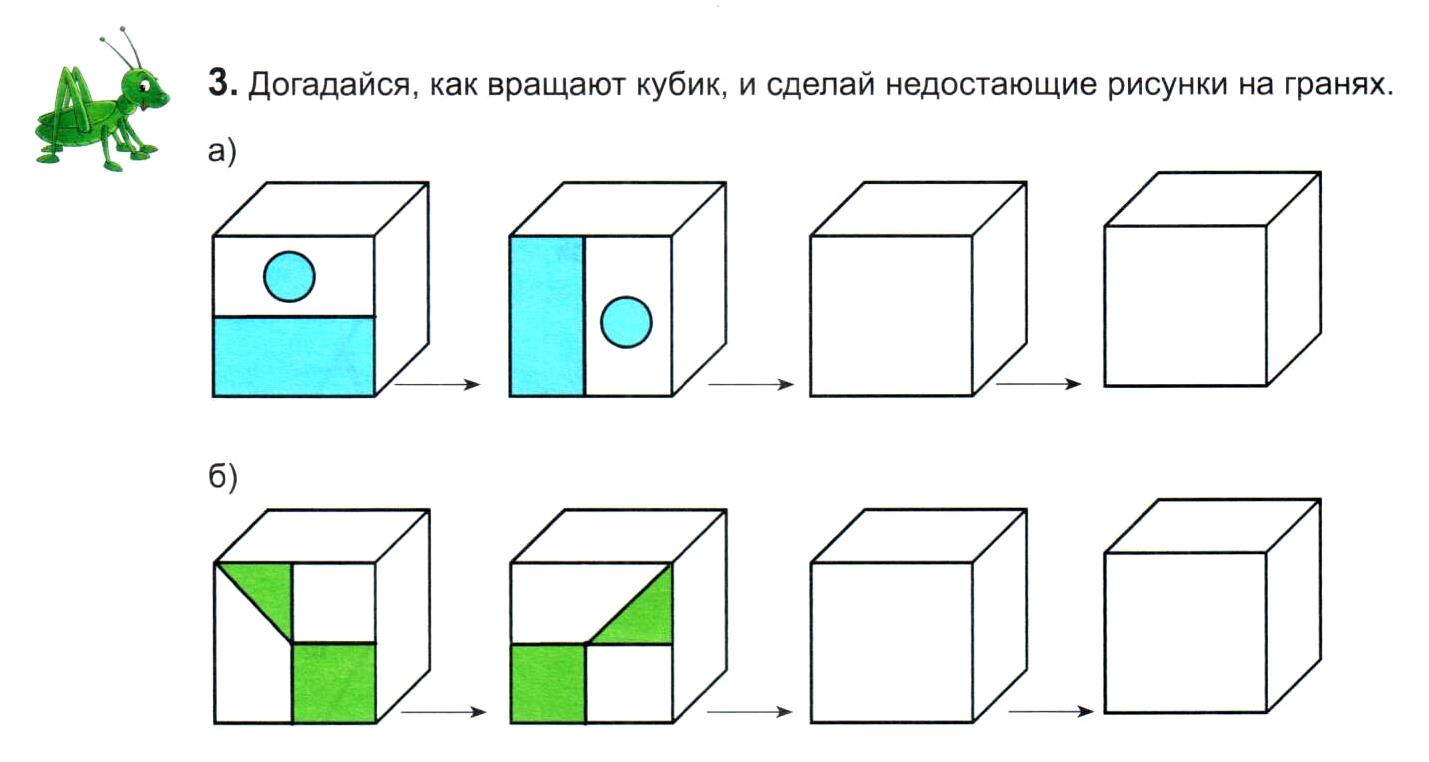 Решение текстовых задач 1-2 класс
Решение задач  3 - 4 класс
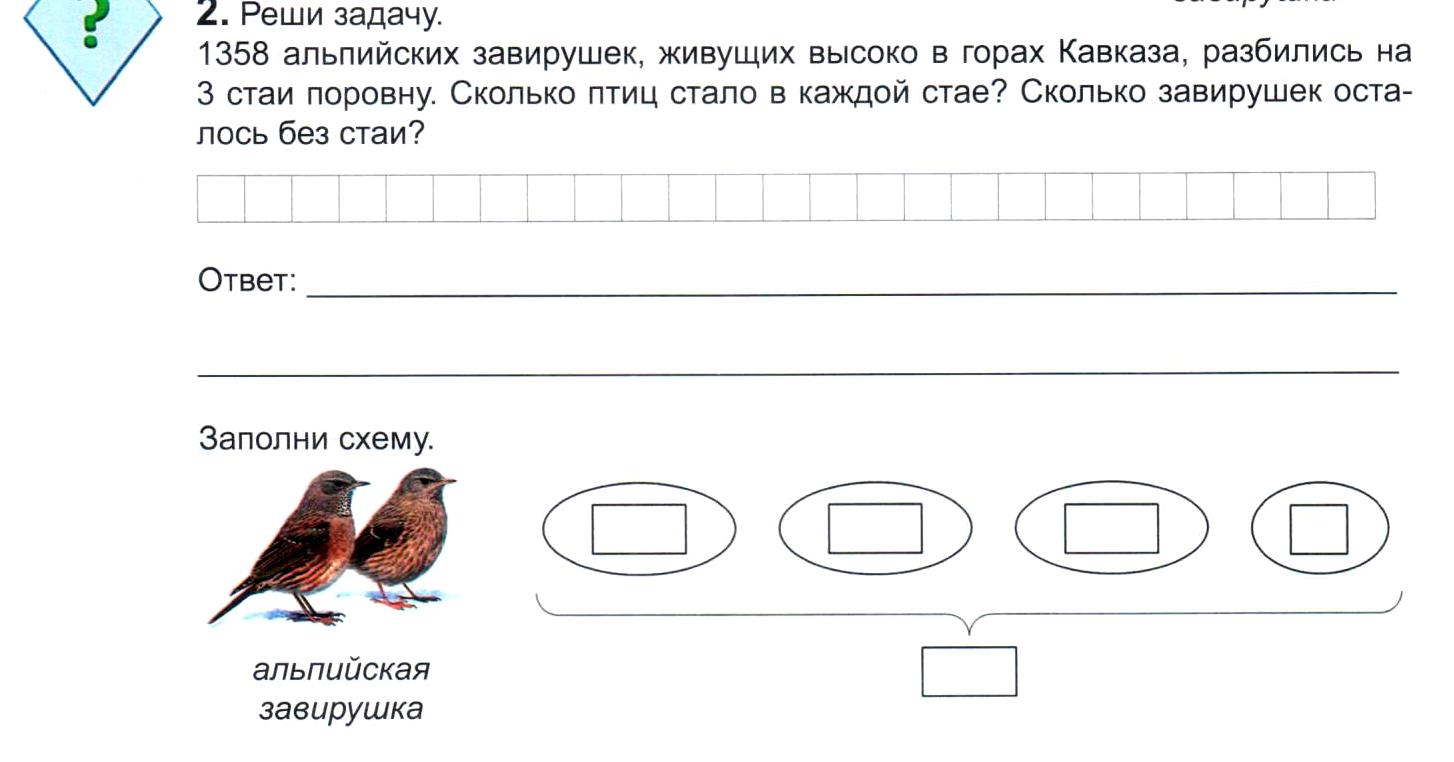 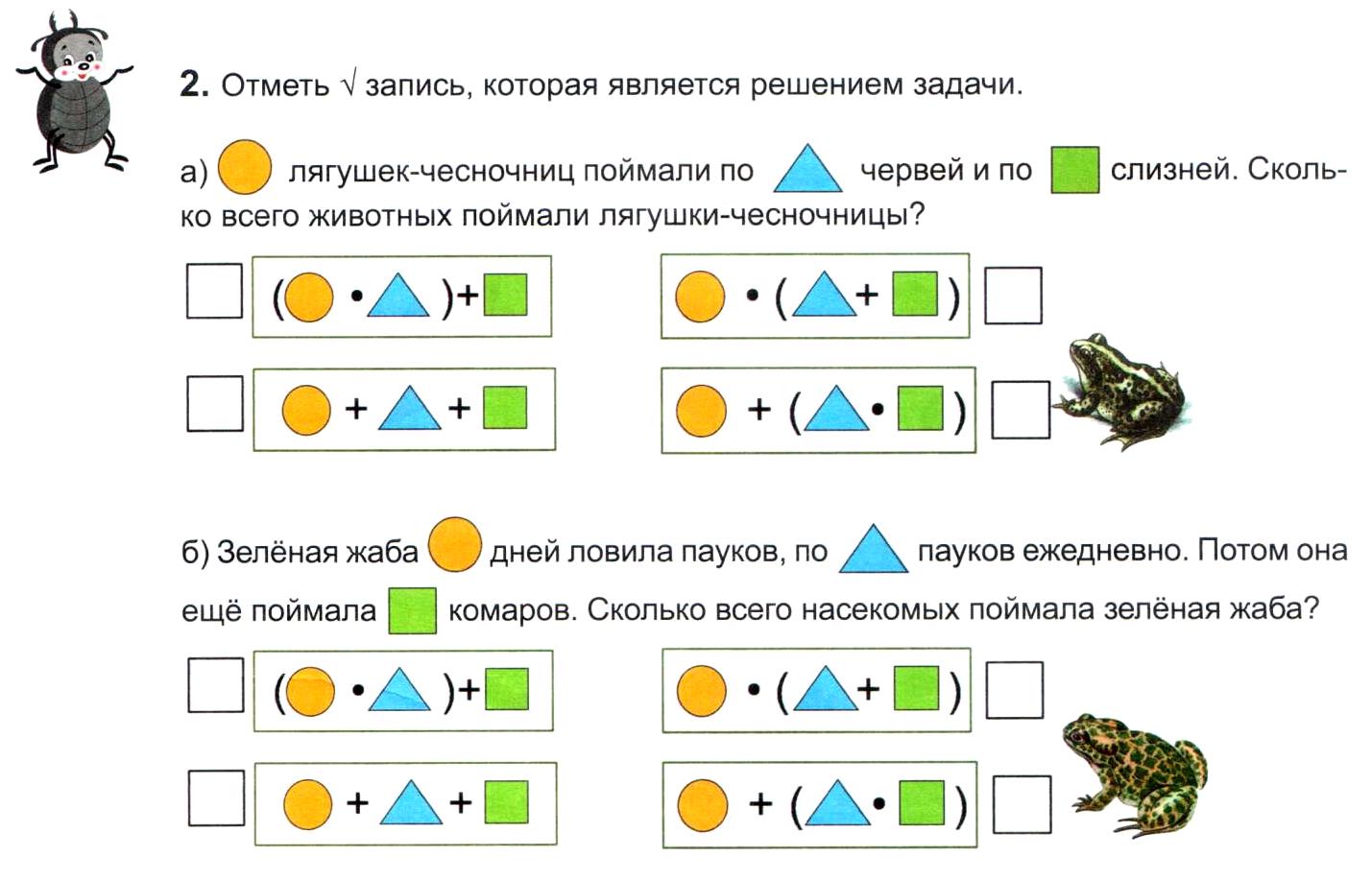 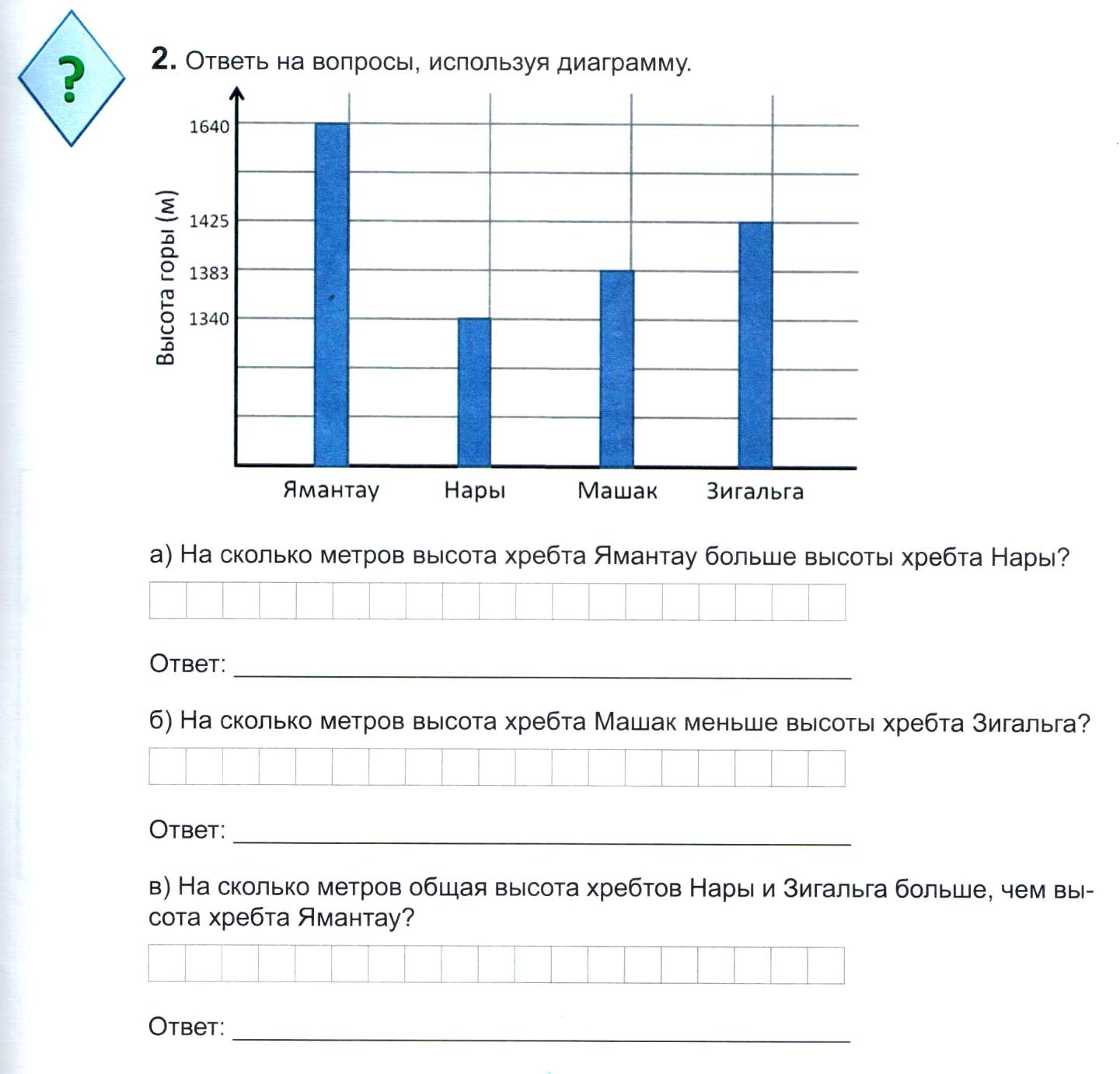 Решение задач  3 - 4 класс
Благодарим за внимание!